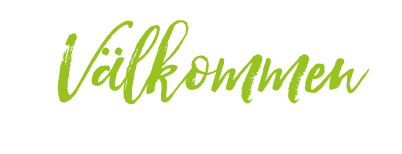 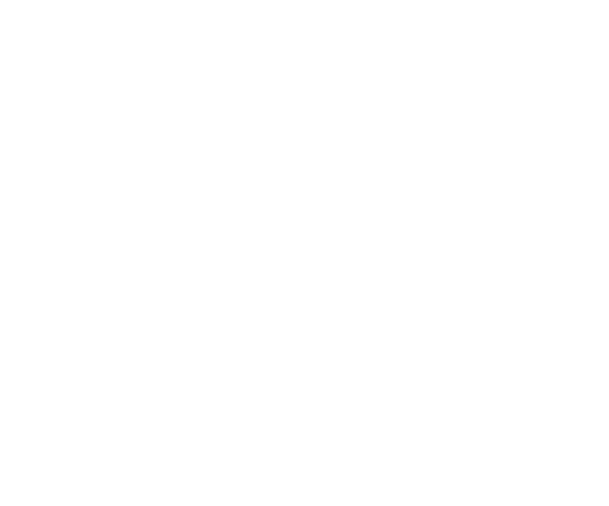 Information om Coronavirus, covid-196 juli 2022 Smittskydd_mw
2022-07-06
1
Antal fall, andel positiva RJH v26 PCR
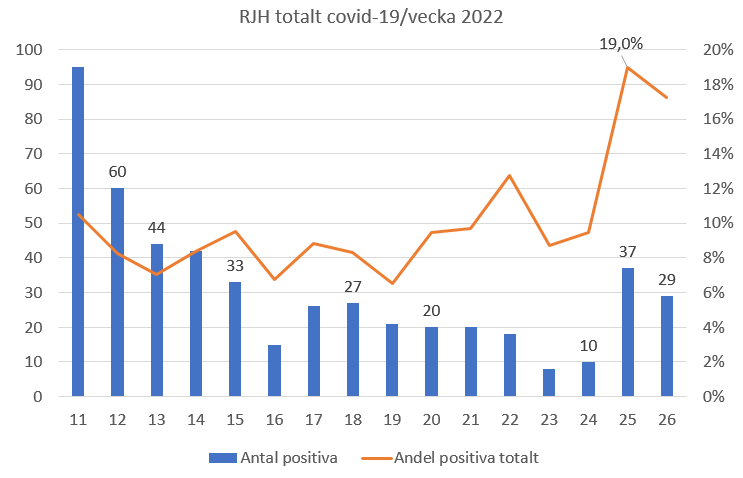 Totalt 51 fall vecka 26 mot 72 v25
 29 fall via PCR analys, 22 fall som upptäcktes via positivt antigentest
Andel positiva PCR tester relativt hög - 17% positiva, på riksnivå 18%
2022-07-06
2
Antal antigentest + antal pos RJH v 9-26 2022
Vecka 26
22 pos
751 tester
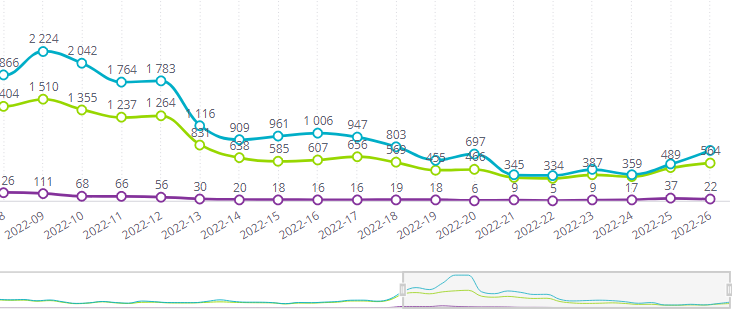 2022-07-06
3
Antal fall / kommun v 25-26
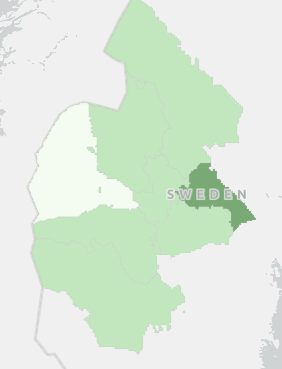 Begränsad provtagning påverkar jämförelser – mindre utbrott/smittspårning ger stor effekt på förekomst
Ökning av antalet fall på SÄBO i riket – ingen ökning avlidna
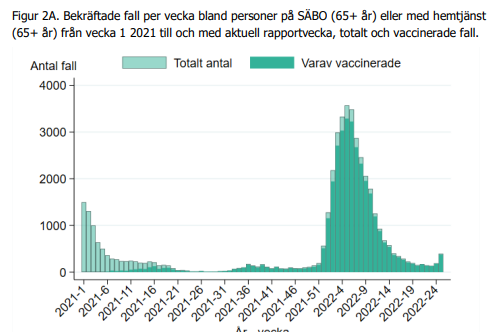 https://www.folkhalsomyndigheten.se/folkhalsorapportering-statistik/statistik-a-o/sjukdomsstatistik/covid-19-veckorapporter/
2022-07-06
5
Ökning av rapporterade covid-19 fall i många länder
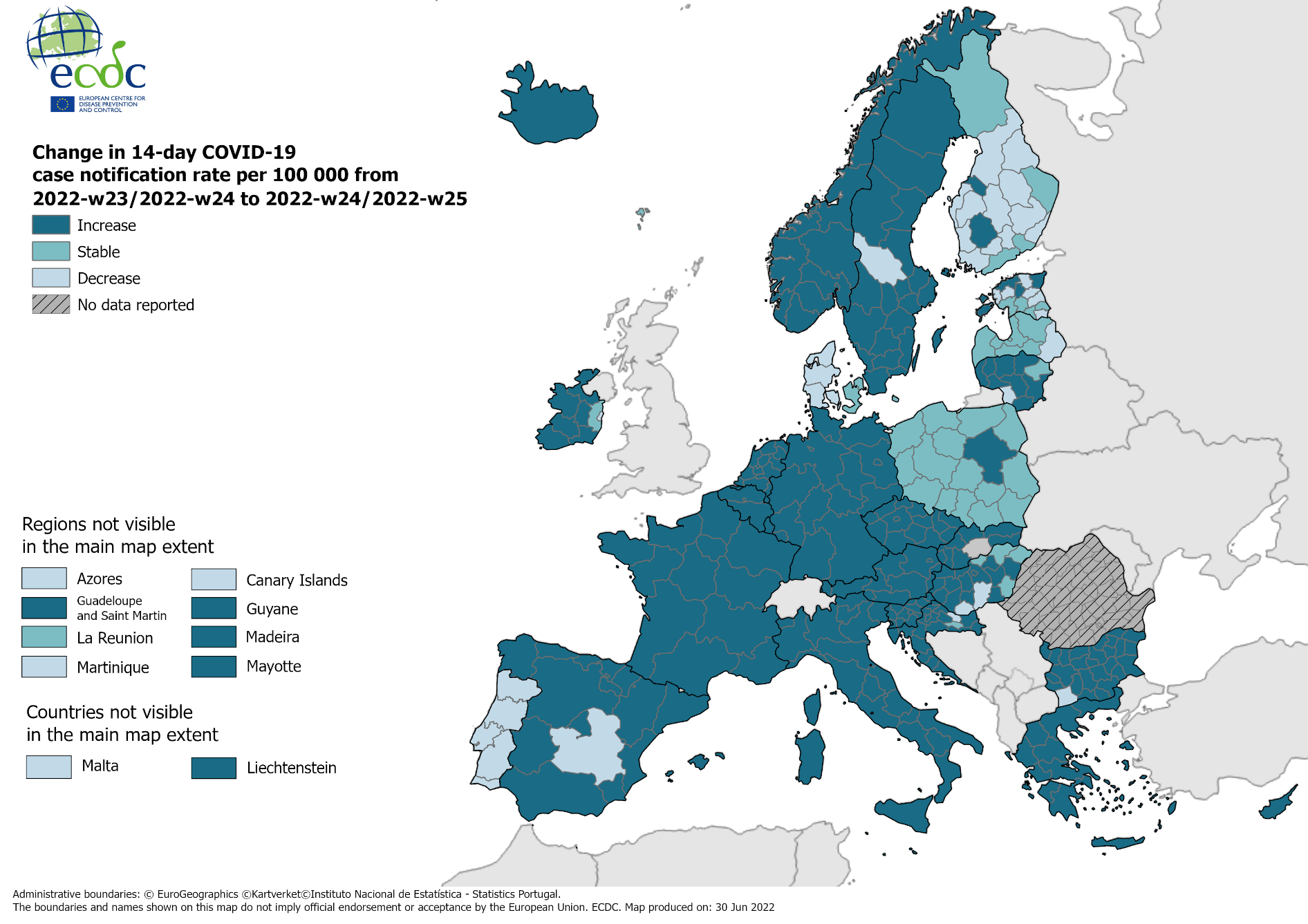 https://www.ecdc.europa.eu/en/covid-19/country-overviews
2022-07-06
6
Sammanfattning
Fortsatt spridning av BA.5 i Europa
BA.5 mera smittsam men verkar inte ge allvarligare sjukdomsförlopp hos de med immunitet från vaccination eller genomgången infektion
Ökad kontaktintensitet/evenemang – risk för ökad spridning- antal fall i Sverige närmaste veckorna
Ökad belastning på sjukvården – mindre på IVA
Ökad provtagning + smittspårningsbehov av patienter/omsorgstagare
2022-07-06
7